SOFTWARE DEVELOPMENT PROJECT GANTT CHART TEMPLATE
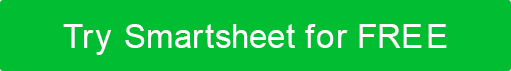 Notes for Using this Template
On Slide 2, enter Tasks, Start and End Dates, and Duration in Days in the chart data. 
 
Adjust bars for each task to represent the length of time per task over a period of weeks.  Adjust arrows to illustrate paths and add diamonds to represent events.  

Template example is on Slide 4.
SOFTWARE DEVELOPMENT GANTT CHART
Tools
SOFTWARE DEVELOPMENT GANTT CHART EXAMPLE